MARKET & PRICE
4hrd 2018_19
https://www.youtube.com/watch?v=RP0j3Lnlazs&list=PL1oDmcs0xTD9Aig5cP8_R1gzq-mQHgcAH&index=12
DEMAND CURVE IMPORTANT TERMS
Demand = Quantity of goods and services that consumers are willing and able to purchase at various prices during a given period of time

 Individual demand = Demand of just one consumer

 Market demand = Total demand for a product from all its consumers

Quantity demanded = Amount of a good or service consumers consumers are willing and able to buy
DEMAND CURVE
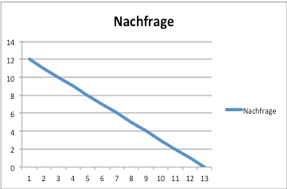 Demand
Demand curve
SUPPLY CURVE IMPORTANT TERMS
Supply = Amount of a good and service producers or companies are willing to produce and sell at different prices

Quantity supplied = Amount of a good or service producers are willing and able to produce and sell to consumers in a market 

The Market supply of a product consists of the amount supplied by all the individual producers competing to supply a the product.
SUPPLY CURVE
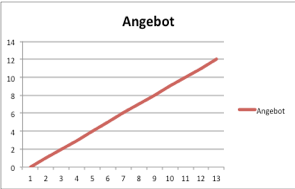 Supply
Supply curve
Market Equilibrium
In a graph,  equilibrium is found where the demand and the supply curve cross.
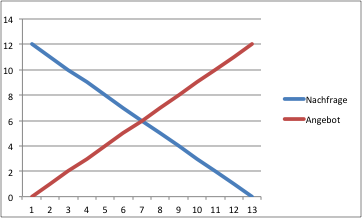 Demand curve
Supply curve
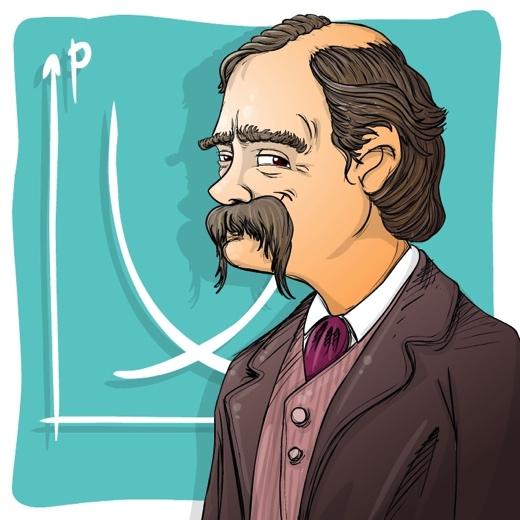 the market model
Alfred Marshall (1842-1924) founded the neoclassic theory
the neoclassic theory is, to this day, the predominant theory of economics

through further development of the classic theory, the theory of equilibrium was developed

→ micro economics = the analysis of behavior of individual subjects of the economy
the principles of economics the market model, weaknesses
A graphical expression of 
- Demand curve, supply curve, market price
-the consumer‘s rent and 
- the producer‘s rent and the expenses
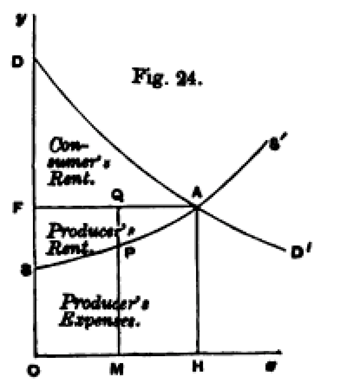 Model assumptions partly unrealistic:
-no „homo oeconomicus“ are humans just utility maximisers?
-no preferences of consumers
-no homogenous products
-no complete market transparency
-time is not considered as a key factor
Disequilibrium in the Market
Excess Supply: 
If there are more supplies than demands 
→ leads to excess Supply 
= possible price reduction


Excess Demand: 
If there are more demands than supplies
→ leads to excess demand 
= possible price increase
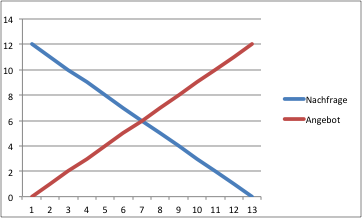 Demand curve
Supply curve
consumer and producer rent
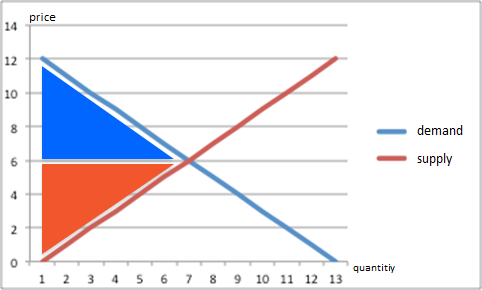 consumer rent
consumers can buy at the equilibrium price, those who would be willing to pay a higher price will obtain a rent

the consumer rent holds an overall advantage for consumers who were willing to pay a higher price than the market price
producer rent
producers, who would be willing to sell at a lower price than the equilibrium price obtain a rent

the producer rent is the overall advantage for the providers, who were willing to sell at a lower price than the market price
Shifts of Curves
Demand Curve
Fall in demand
Fall in consumers income (rising unemployment, increase of tax)
change in in taste
Rise of substitutes price or fall of complements prices
The demand curve  shifts to the left; Consequences: a price reduction

Rise in demand
Increase of income (reduction of income tax, rising employment)
Rise of price of substitutes and fall of prices of complements
Increased advertisind, other factors, hot summer,...
The demand curve shifts to the right, Consequences: increase in price
Demand curve
Supply curve
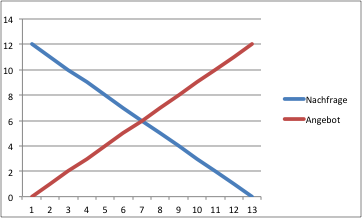 Preis
Menge
Supply Curve
Decrease of supply 
Other products become more profitalbe
Rise of cost of employing factors (higher salary costs, machines,...)
Fall in business optimism of sellers/producers
Government withdraws subsidies
The supply curve shifts to the left, Consequences: increase in price
Rise in supply 
Other products become less profitable,
Good harvest, Government pays subsidies,...
Technical progress, improvement of production (mobile phones,...)
Increas of business optimism
The supply curve shifts to the right, Consequences: reduction of the price
Demand curve
Supply curve
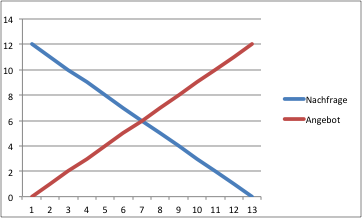 Preis
Menge
Market and
Price
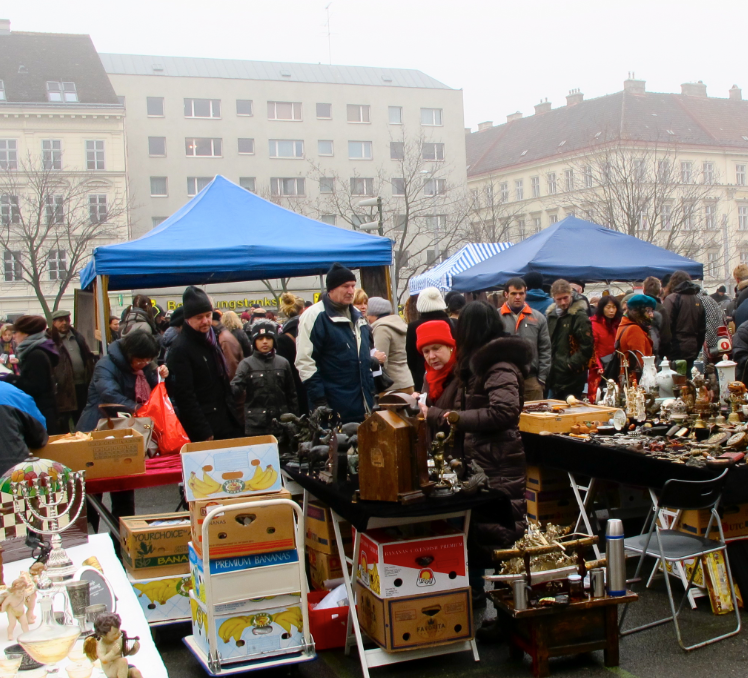 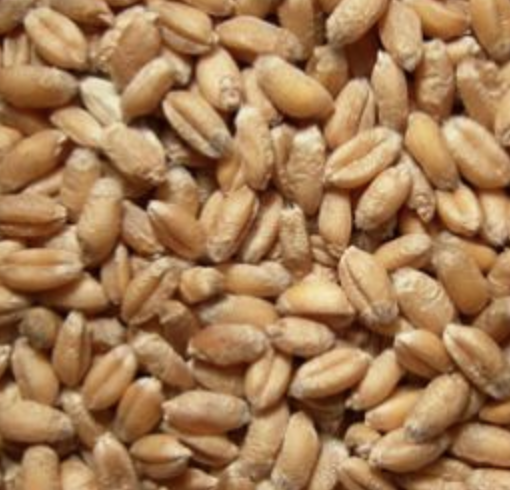 Goals/Competences: market equilibrium, explain the consumer and producer rent, be able to interpret shifts of demand and supply curves
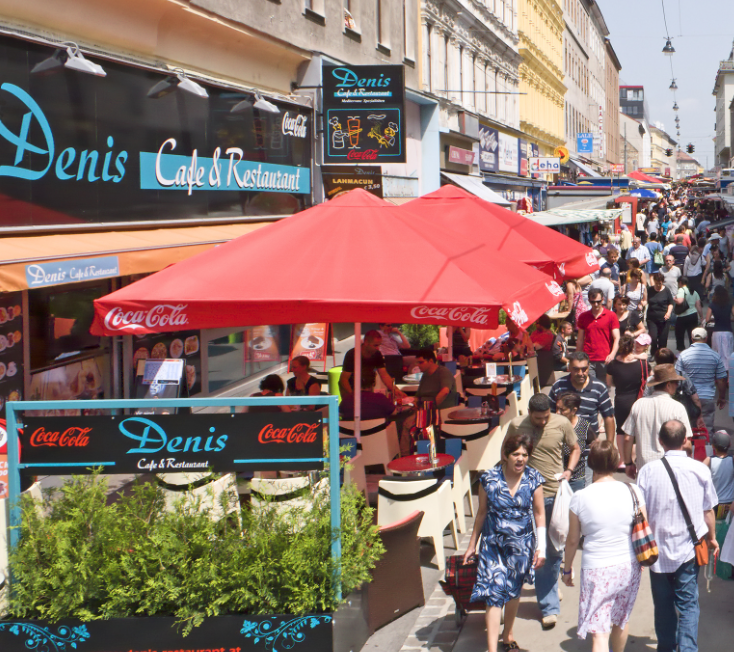 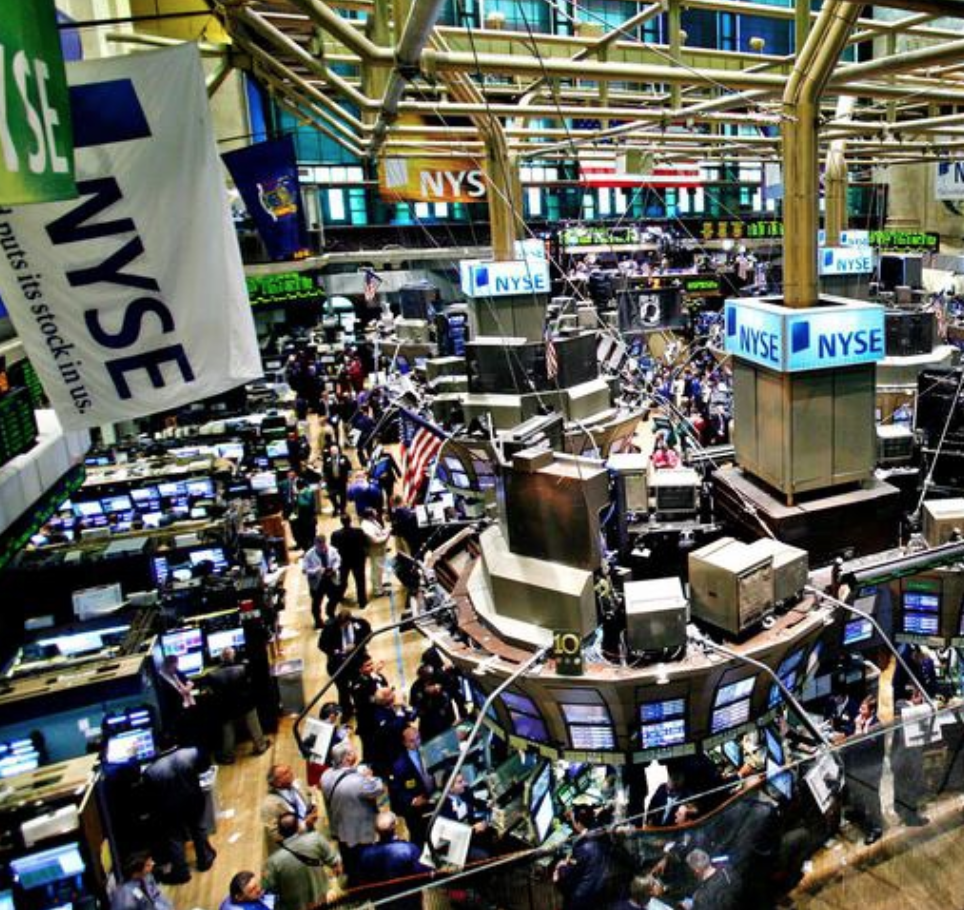 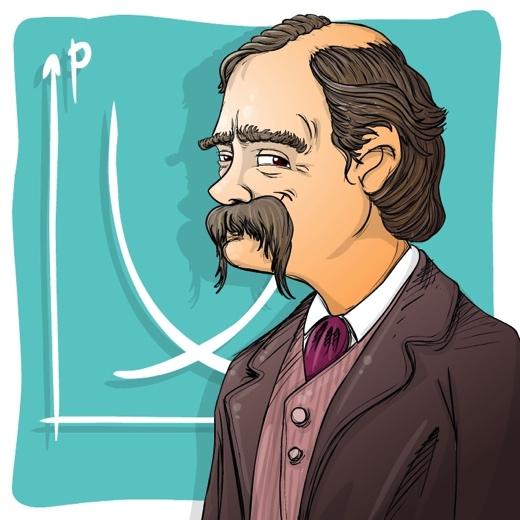 2) Supply Curve
1) Demand Curve
3) Market Equilibrium
4) Market Modell
Demand Curve
= displays how the demanded quantity depends on the price
The higher the price the lower the demand.
Market Equilibrium
In a graph equilibrium is found where the demand and supply curves cross
Supply Curve
= displays how the supplied quantity depends on the price
The higher the price the higher the supply
Alfred Marshall 
(1842-1924)
Founder of Neoclassic – until this day it‘s a prevailing theory of economics
Further development of the classical theory
Equilibrium theory
Microeconomics – analysis of behaviour of individual economic entities

„Principles of Economics“:




Model assumptions partly unrealisitic:
 homo oeconomicus (utility maximization)
 no price agreements
 no preferences
 homogen products
 complete market transparency
 time is not a factor
Price
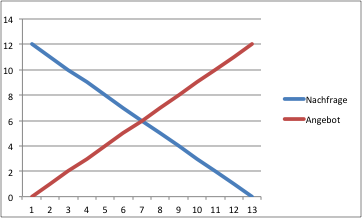 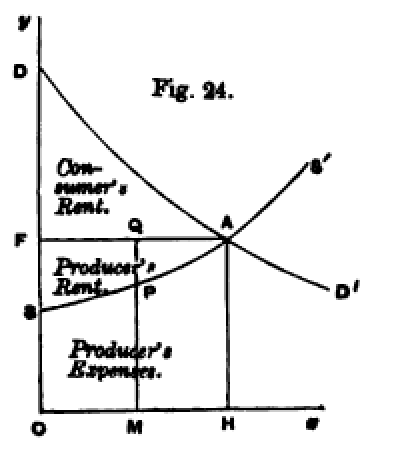 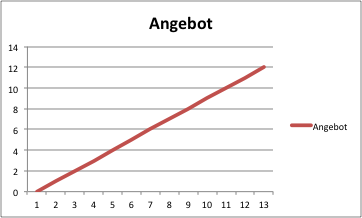 Price
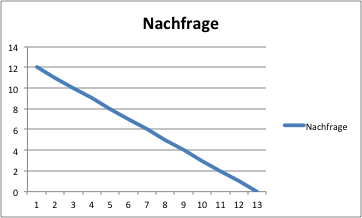 Price
Demand
Supply
Quantity
market function
supply
coordination 
pricing
distribution
price function
signal
rationalization
selection
control
Quantity
Quantity
6) Consumer- and Producer Rent
5) Disequilibirum in the Market
Consumer Rent
All consumers can buy at the equilibrium price, but those who would be willing to pay a higher price will therefor obtain a rent
The consumer rent therefore holds an overall advantage for the consumers who were willing to pay a higher price than the market price.
Price
Price
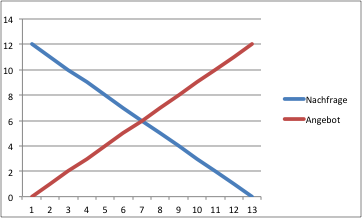 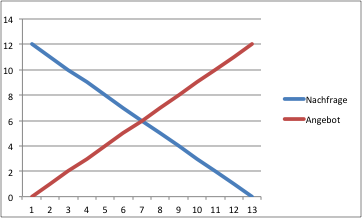 Excess Supply
if price above equilibrium price → more supply than demand → leads to excess supply
Consequences > possible price reduction
Excess Demand
If price beneath equilibrium price → more demand and supply → leads to excess demand
Consequences > possible price increase
Producer Rent
All providers, who would be willing to sell at a lower price than the equilibrium price obtain a rent.
The producer rent therefore is the overall advantage for the providers, who were willing to sell at a lower price than the market price.
Quantity
Quantity
7) Shifts of Curves: demand and supply curves
Price
Price
Decrease of supply (< to the left)
e.g. supply decreases because of crop shortfall, other products become more profitable,  rise of production cost, 
Fall in business optimism, ...
< shift to the left
consequences: price increase
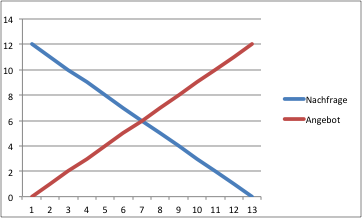 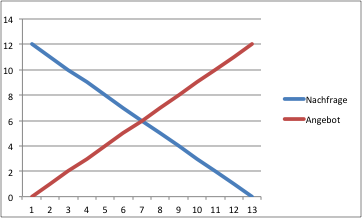 Fall in demand (< to the left)
e.g. due to change in taste (many vegetarians), fall of disposable income (tax increase), fall of prices of substitutes, rise of prices of complements, changes in taste in favour of other products, reduction of advertising, fall in the population, ... shift of the demand curve to the left: consequences → price reduction of meat
Rise in supply (> to the right)
e.g. very good crop leads to supply growth, other products bedome less profitable, fall of production cost, increase in supply of resources, increase in optimism

 > shift to the right
consequences: price reduction
Rise demand (> to the right)
e.g. public festival: beer – demand of beer increases, increase of advertising, increase of income, rise of prices of substitutes, fall of price of complements, rise in population, other facors like hot weather,...

shift of the demand curve to the right: consequences → price increase
Quantity
Quantity